Разнообразие рельефа России
Горбачева И.А.
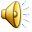 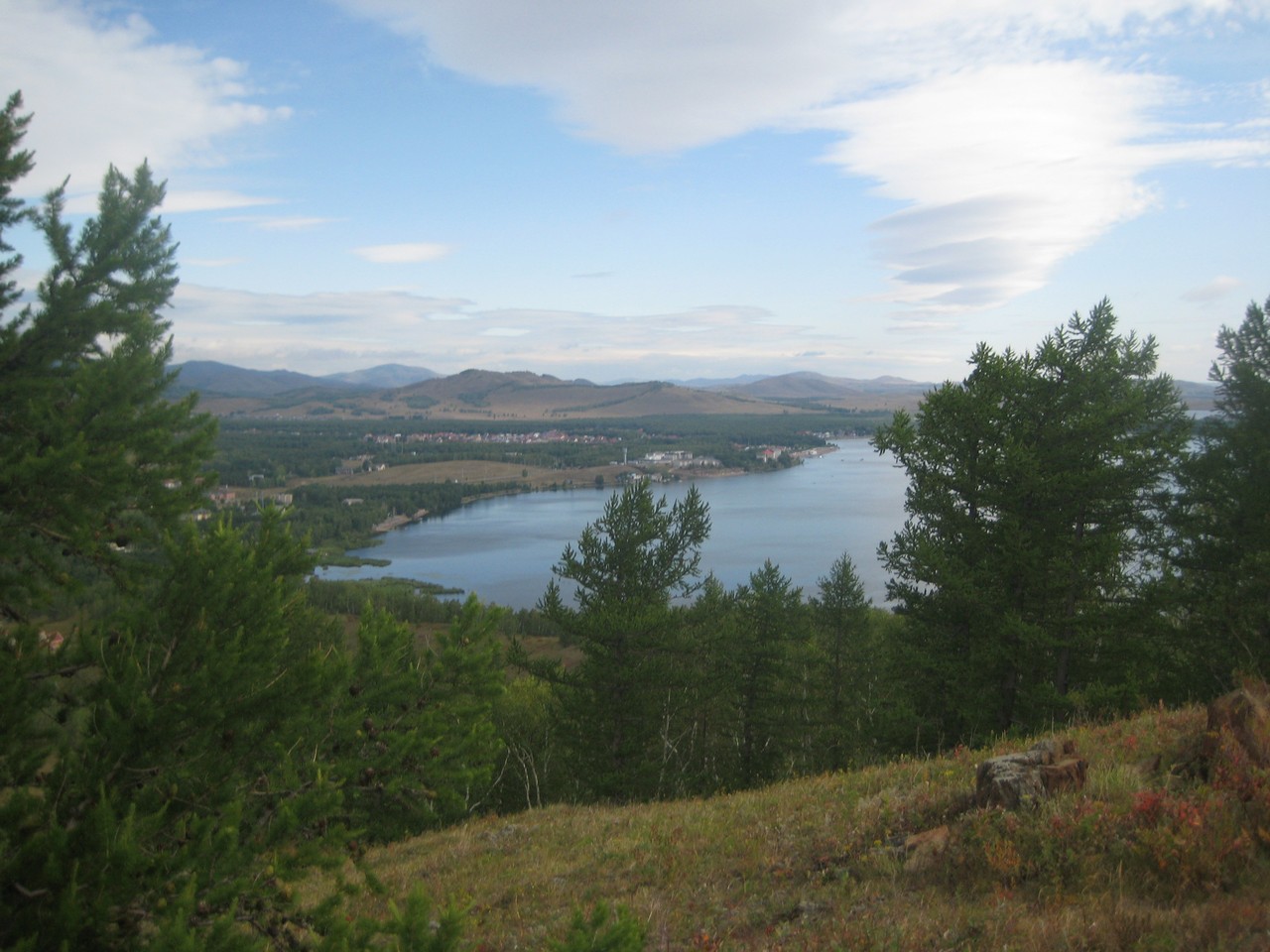 [Speaker Notes: Алтай]
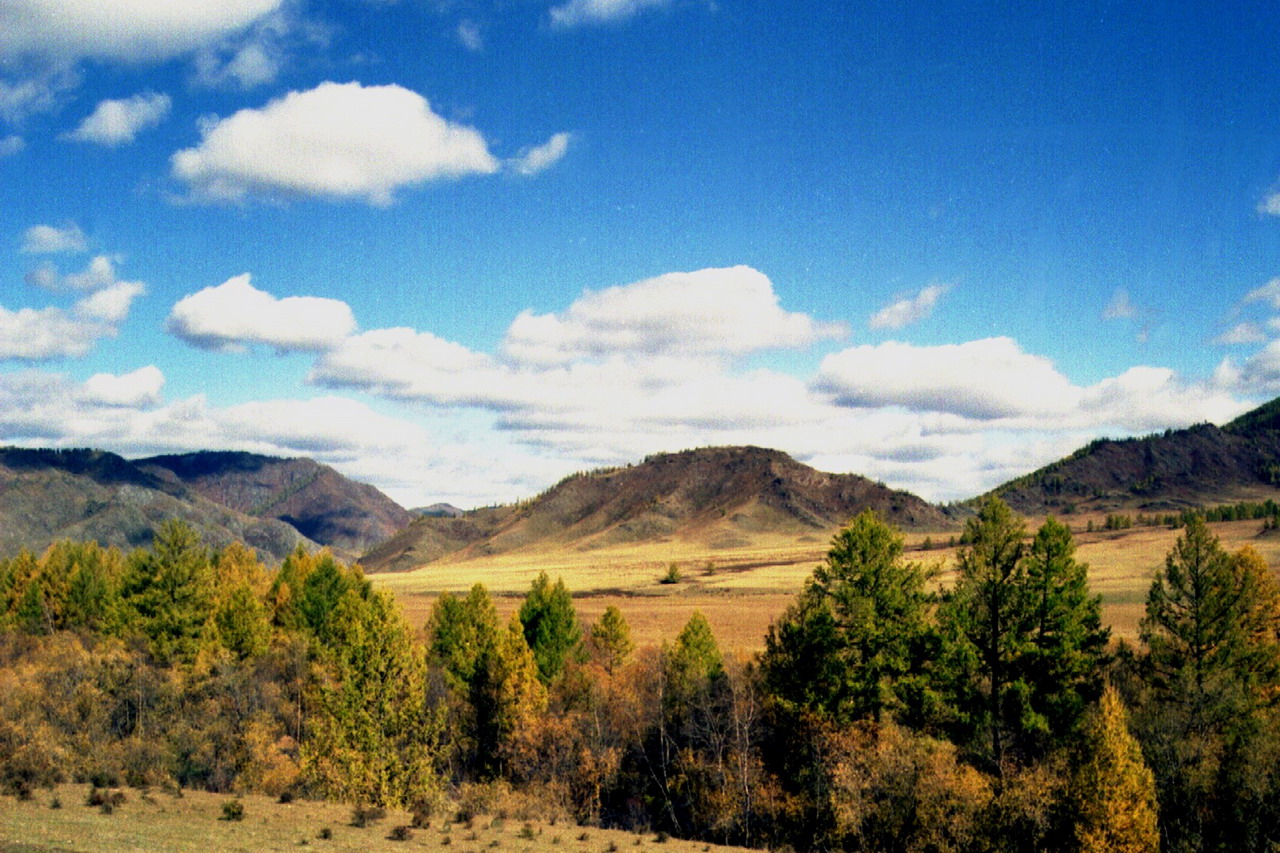 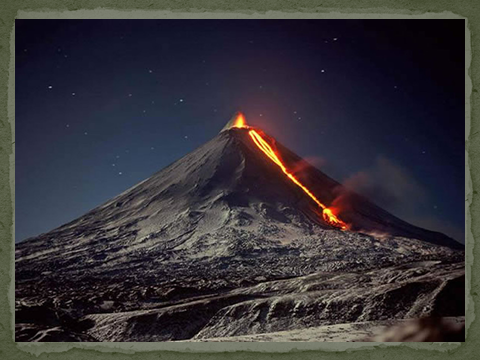 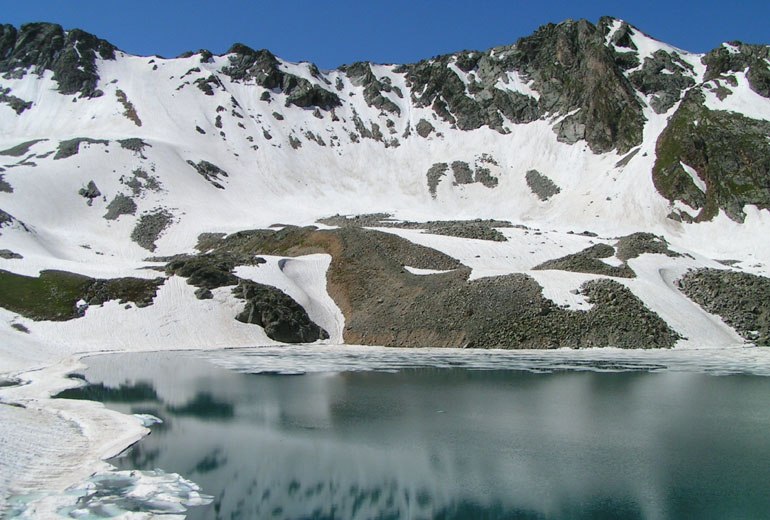 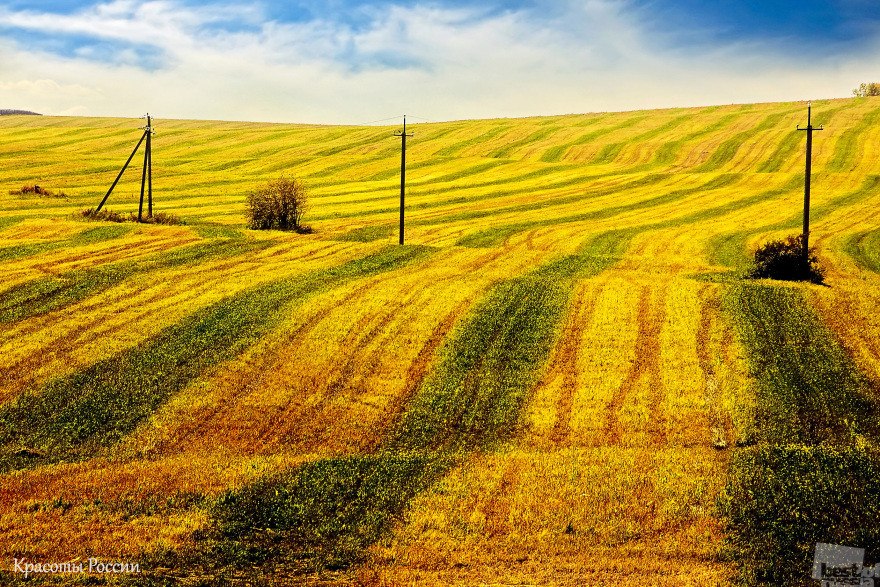 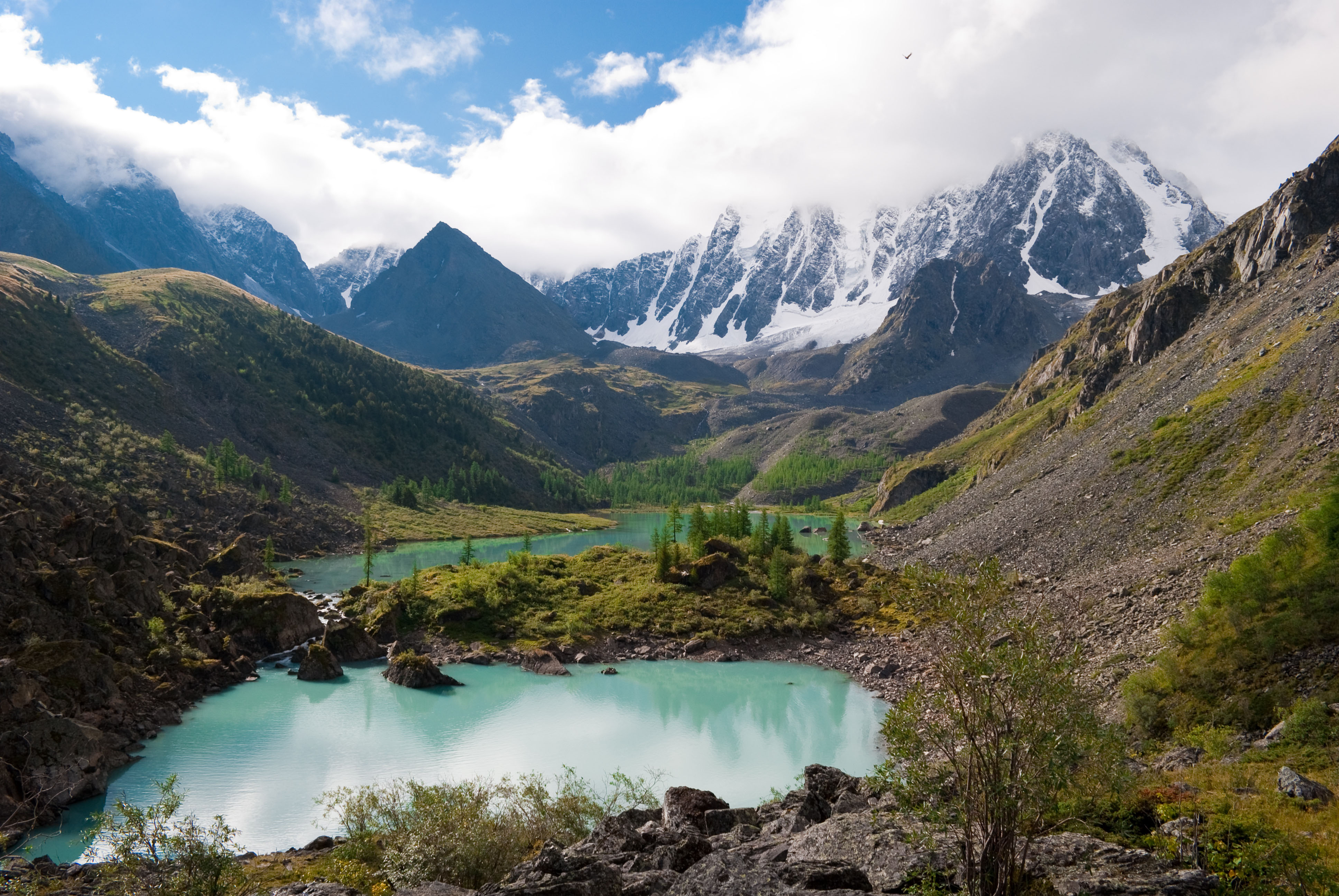 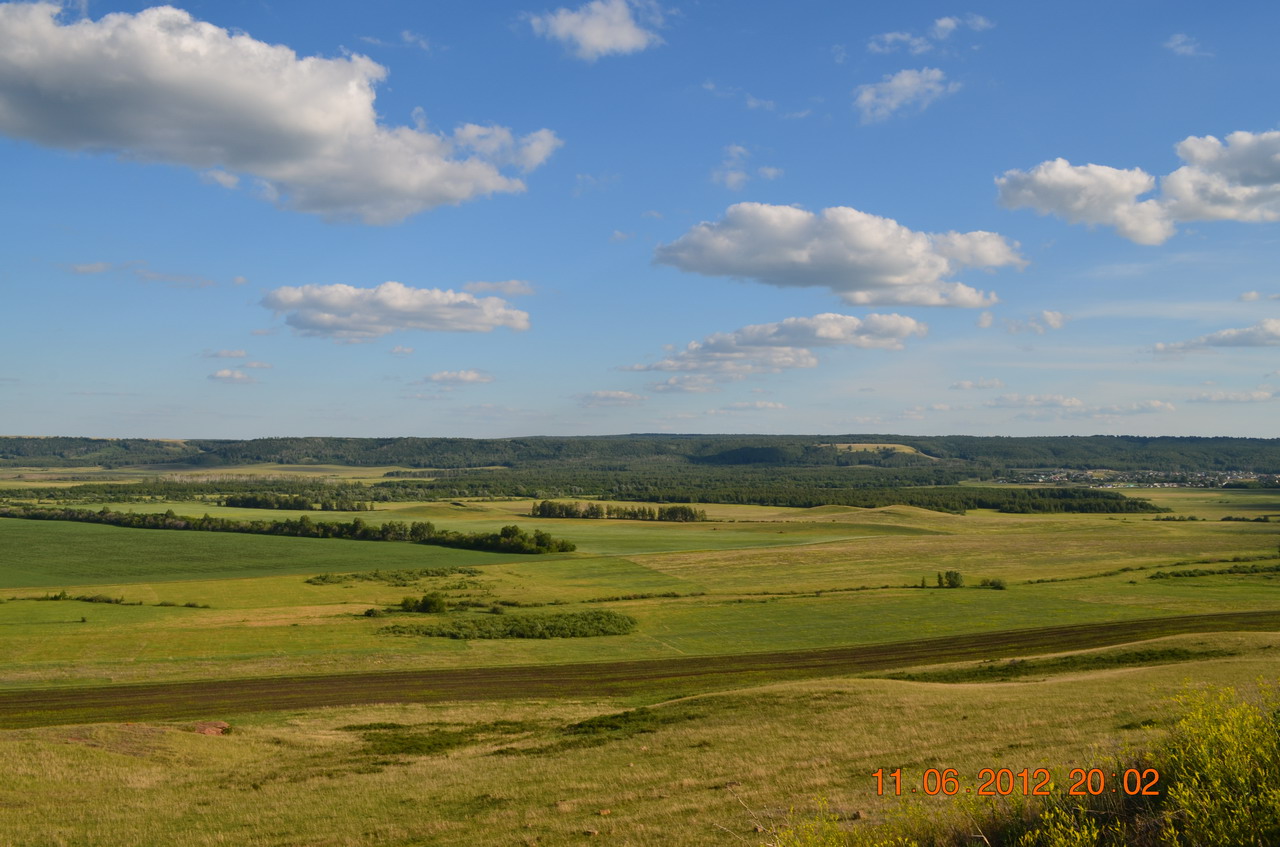 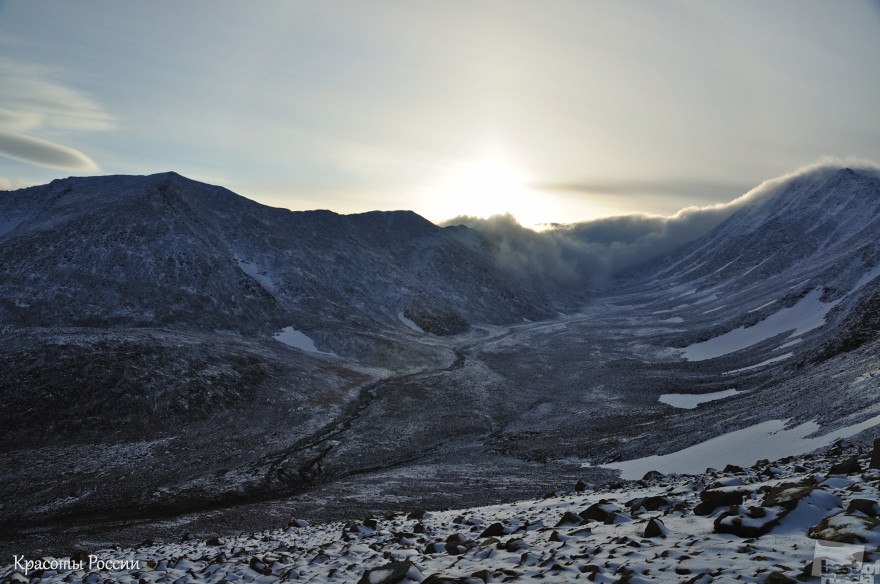 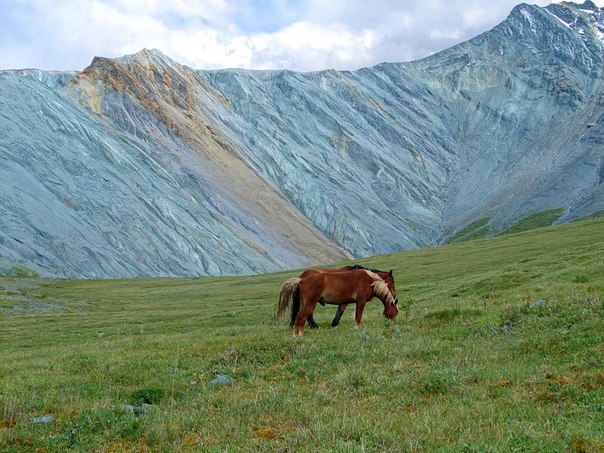 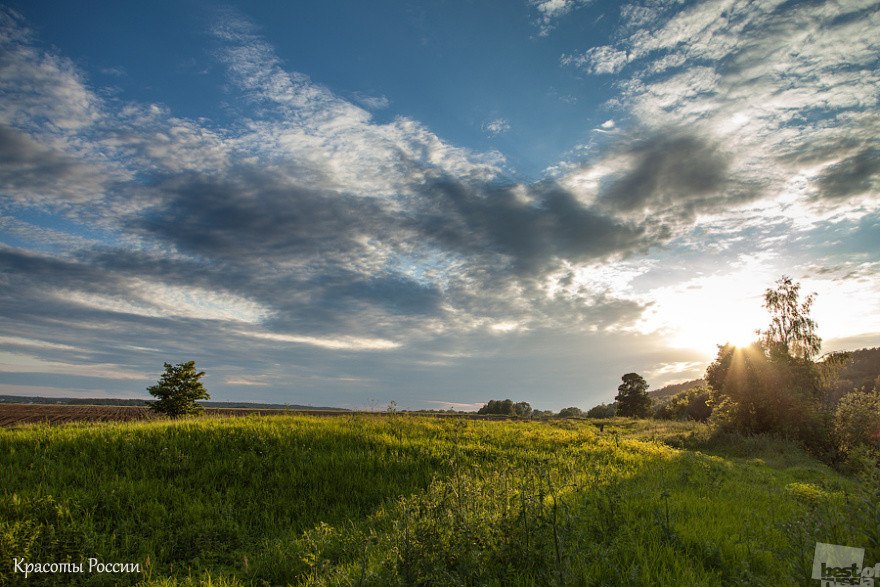 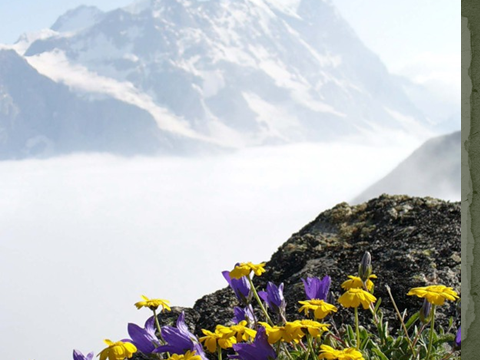 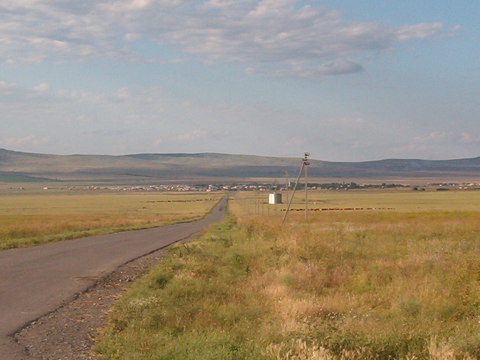 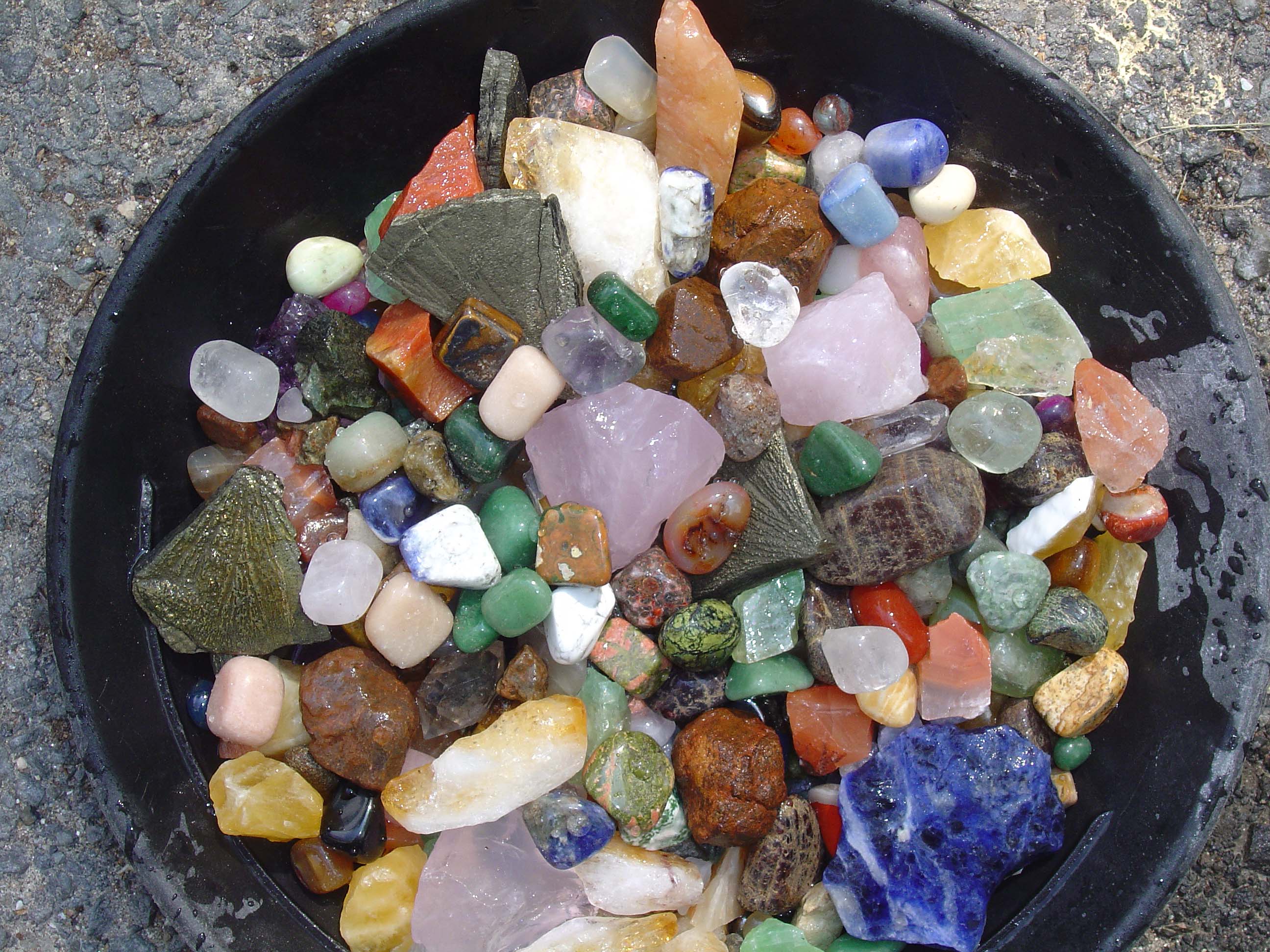 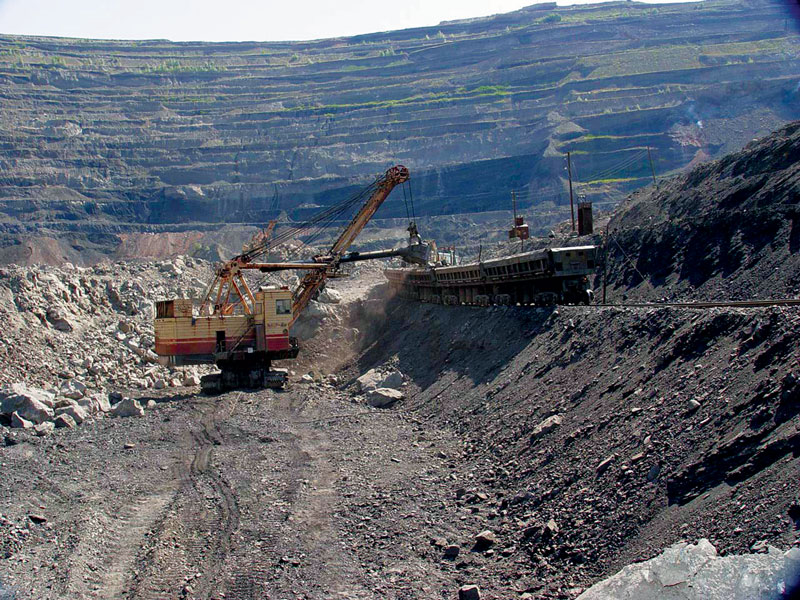 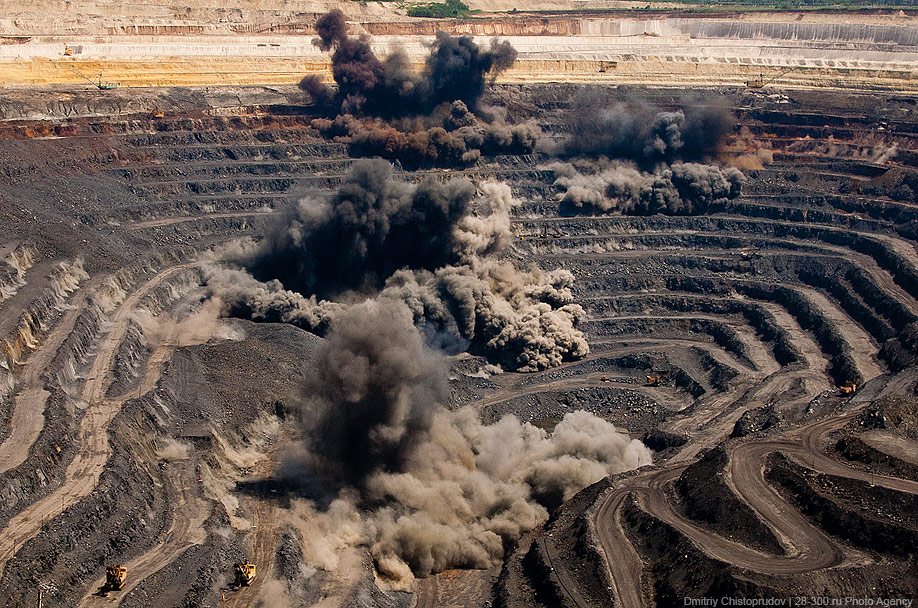